PORT OF PORT TOWNSEND
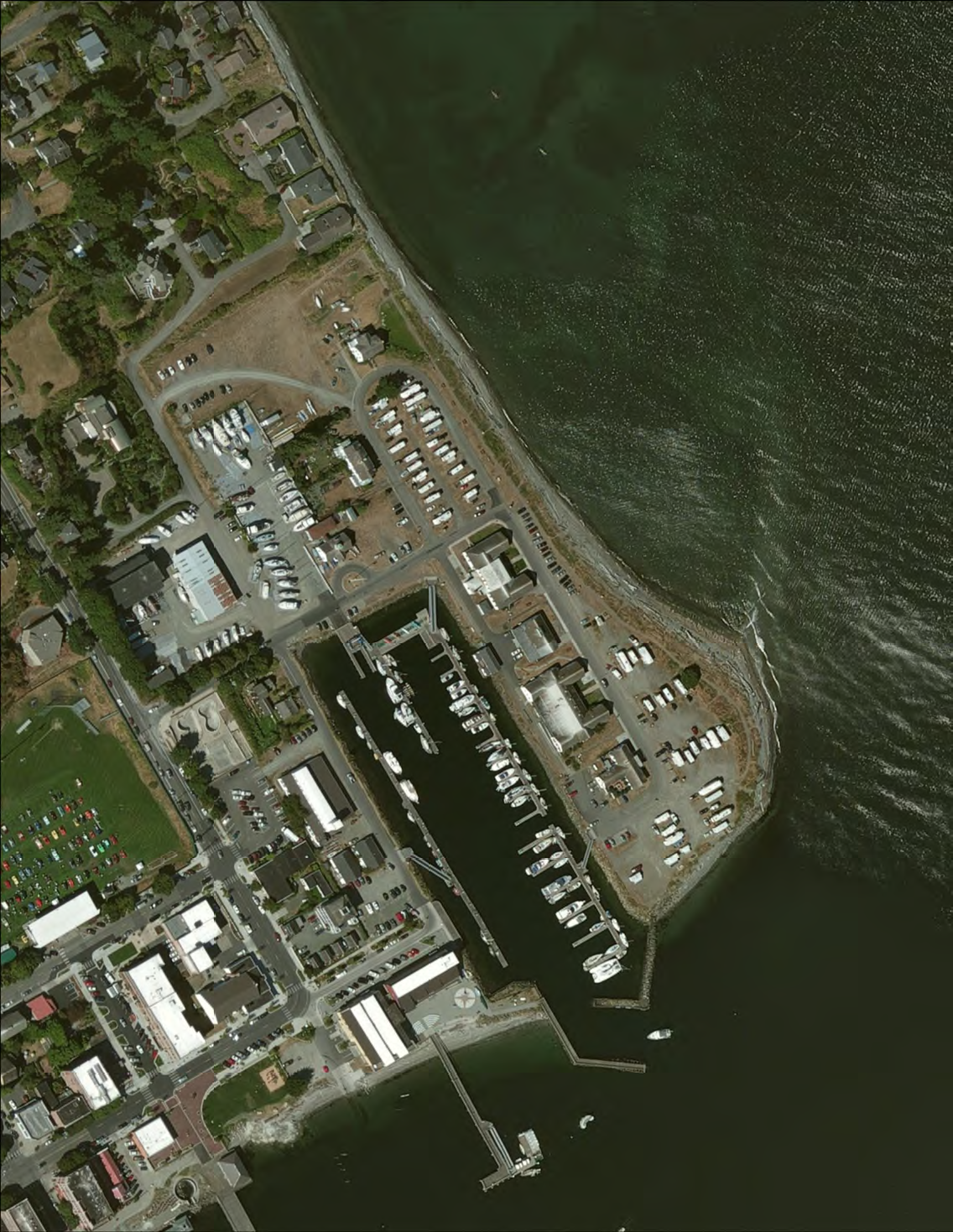 Application for Project Approval

Point Hudson Jetty (South) Renovation Project

Project Review Committee Meeting
March 28, 2019
AGENDA
Project Team
Project Setting
Project Scope
Consistency with RCW 39.10
Project Schedule
Budget & Funding
Questions
Project Organizational ChartPoint Hudson Jetty (South) Renovation Project
Mott MacDonald Involvement inProject Delivery
Engineer of Record
Conduit to Port Administration & Commission
Work with Port Administration to Administer Budget
Participate in Contractor Selection Process
Lead Procurement Process
Mott MacDonald Involvement inProject Delivery, Continued
Lead the Design Process and Development of Construction Documents:
Collaborate with the Port and GC/CM
Work with Port Staff to Develop and Communicate Strategies for Attaining Project Goals
Construction Contract Administration
Review of Submittals
Construction Quality Monitoring
Contract Closeout
GC/CM Involvement inProject Delivery
Preconstruction Services:
Collaboration on Strategies to Achieve Project Goals
Collaboration on Subcontracting Options (if needed)
Collaboration on Site Logistics and Means and Methods
Facility Renovation:
Safety
Quality
Budget
Schedule
Project Setting:  Point Hudson Marina & Jetty
The Project Setting on a Winter’s Day
Existing Jetty Plan
South Jetty Renovation:Proposed Section
Project Scope
Comprehensive Renovation of 258’ long South Jetty:
Removal of 150+ Creosote Treated Batter Piles
Progressive Incremental Replacement of Old Piles with New Galvanized Steel Batter Piles
Backfill Core of Batter Pile Framework with Granite Quarry Spalls
Tie Pile Tops Together with Galvanized Steel Cross-Bracing
Dredge Main Entrance Channel to Marina to Remove Rock Debris and Sediment
Consistency with RCW 39.10.340
Project Meets All 5 Statutory Criteria:
Project Involves Complex Scheduling, Phasing and Coordination in a Challenging Marine Work Environment 
Marina Must Remain Protected and Open Throughout the Project
GC/CM Involvement is Critical to the Design Phase
Project Encompasses a Complex/Technical Work Environment (space constraints/habitat protection)
Historically Significant (constructed in 1934)
Point Hudson Jetty (South)Renovation Overview Schedule
GC/CM Consultant Team Procurement - Completed
GC/CM Contract Award – May 2019
Begin & Complete Construction Docs – March to August 2019
Negotiate GMP Contract (90% CD) – August 2019
Construction – September 2019 to January 2020
Substantial Completion – January 29, 2020
Final Completion – April 29, 2020
Point Hudson Jetty (South)Renovation Budget
Cost of Professional Services (A/E, Legal, etc.):  $75,000
Construction Costs (including contingencies):  $2,500,000
Equipment & Furnishings:  $0
Off-Site Costs:  $0
Contract Administration Costs (Owner, CM, etc.):  $60,000
Contingencies (Design & Owner):  $220,000
Other Related Project Costs (Permits, Bid Advertising, etc.):  $25,000
Sales Tax:  $283,500
TOTAL:  $3,163,500
Point Hudson Jetty Renovation (South)Funding
Project Design & Permitting Funded by Public Infrastructure Fund Grant ($150,000)
Construction Funding to be Provided Via Bank Loan
Full Funding Anticipated (loan issuance) in August of 2019
PRC Application for Project ApprovalPoint Hudson Jetty (South) Renovation Project
Questions?



The Port of Port Townsend
Port Townsend, Washington